Recent advances in shell evolution with shell-model calculations
Yutaka Utsuno
Advanced Science Research Center, Japan Atomic Energy Agency
Center for Nuclear Study, University of Tokyo
In collaboration with
T. Otsuka (Tokyo), N. Shimizu (CNS), Y. Tsunoda (Tokyo),
M. Honma (Aizu), T. Mizusaki (Senshu), T. Togashi (CNS), T. Yoshida (CNS)
Introduction
Shell evolution
Important not only in single-particle energy levels but also in collectivity
How to deduce?
Follow the change of “single-particle energies” along a long isotope chain.
Purity of single-particle (SP) states
Controversial levels in Sb (Z=51) isotopes
SP (Schiffer et al., 2004) or coupling to collective (Sorlin and Porquet, 2008)
Absolute values of C2S: ambiguous
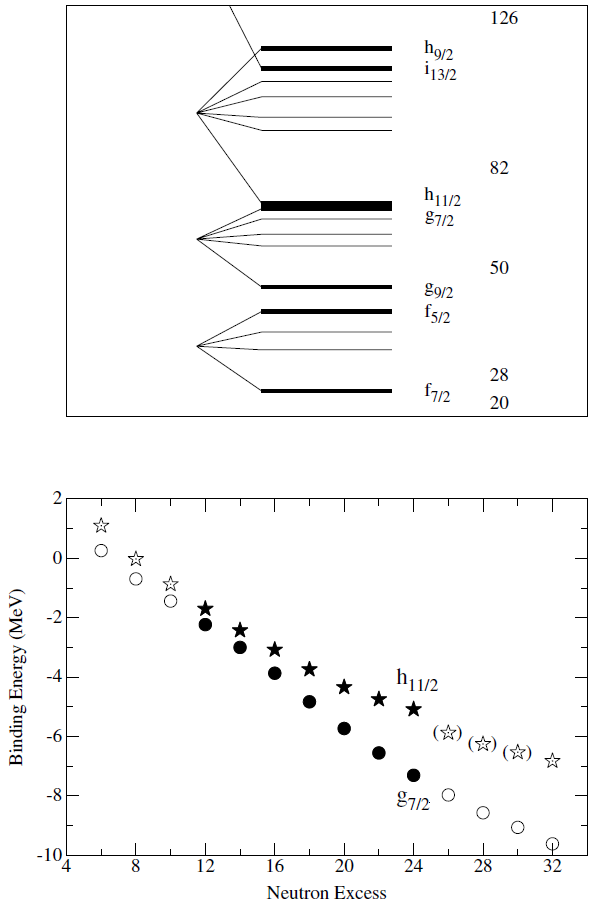 h11/2
g7/2
Many-body calculations with a 
suitable shell-evolution mechanism 
are needed.
J. P. Schiffer et al., Phys. Rev. Lett. 92, 162501 (2004).
Two major sources of evolution in p-n channel
For a review of shell-evolution mechanism, 
see T. Otsuka, Phys. Scr. T152, 014007 (2013).
Central and tensor forces
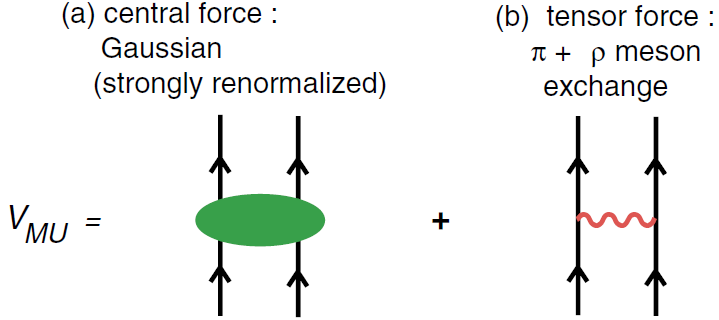 j’>=l’ +1/2
node = n
node ≠ n
j<=l-1/2
central
tensor
node = n
j>=l+1/2
known for several decades
known for a decade: Otsuka mechanism (2005)
Monopole-based universal interaction VMU (Otsuka et al., 2010)
Quantitative implementation of this concept on a microscopic basis of  “Renormalization Persistency” (N. Tsunoda et al., 2011)
Topics to be discussed
Shell evolution driven by the p-n force on the basis of large-scale shell-model calculations
Evolution of single-particle-like states
Sb (Z=51) isotopes
Cu (Z=29) isotopes
Shape coexistence in Ni isotopes: Type II shell evolution
Evolution of the new N=34 magic number
1.1. Sb (Z=51) isotopes
Shell-model calculation in the 50 ≤ N(Z) ≤ 82 space 
n-n interaction: semi-empirical SNBG3 by Honma et al. (good fit including 3-)
p-n interaction: VMU with a scaling factor 0.84 for the central (binding energy)
11/2-1 levels measured from 7/2+1
Single-particle strengths
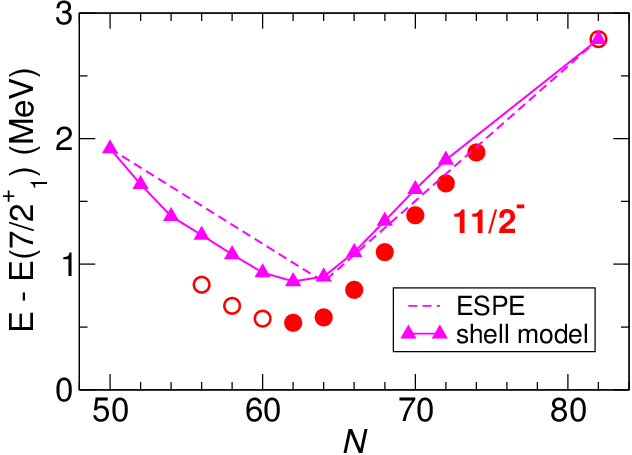 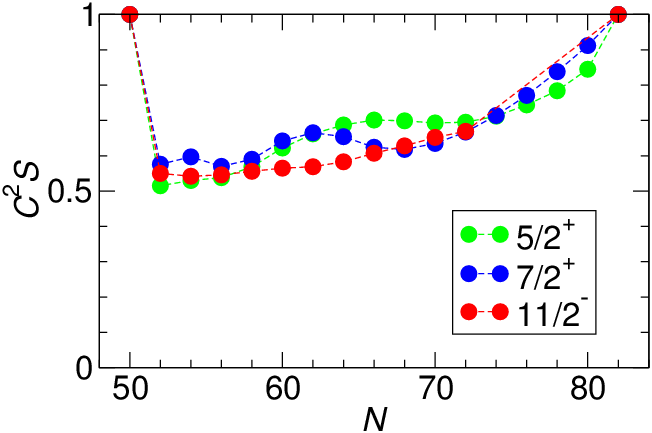 Considerable contribution from correlation exists in w.f., but the energy
levels are close to ESPE due to cancellation of p-n and n-n correlations.
Magnetic moments: indicators of SP structure
Particle-vibration coupling
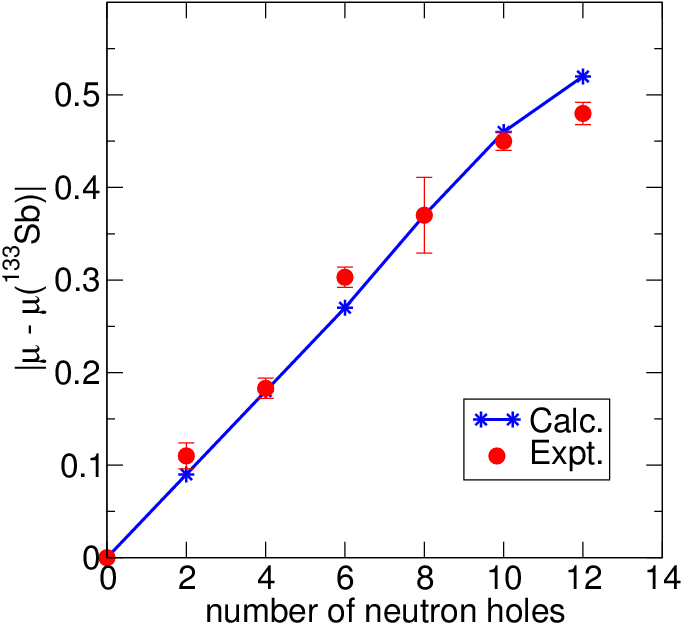 7/2+1
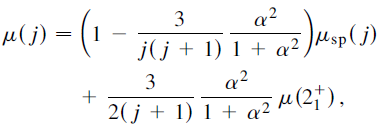 N=70
N=82
effective nucleon g factor adopted:
isovector shift δgl(IV)=0.1, spin quenching factor 0.6
m(133Sb)=2.97 (calc.) vs. 3.00(1) (expt.)
c.f. single-particle value = 7.18
Importance of the tensor force
11/2-1 and 5/2+1 levels measured from 7/2+1
tensor
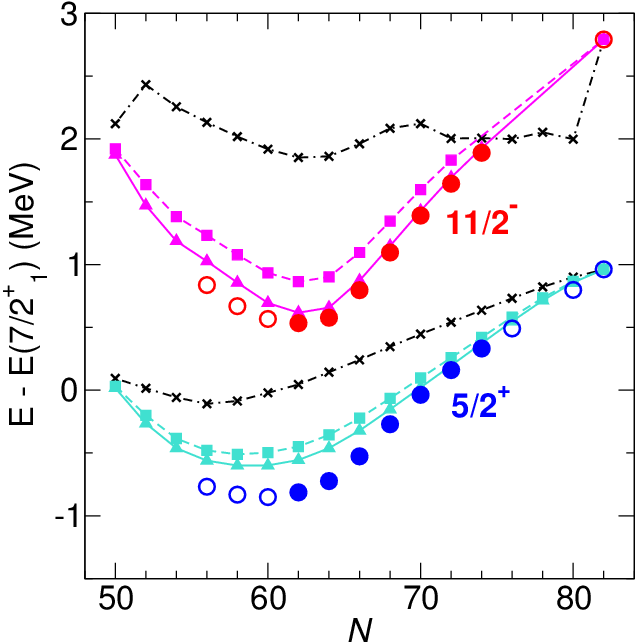 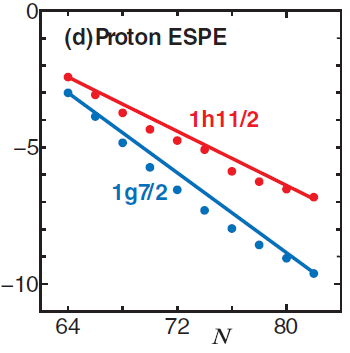 w/o tensor
π+ρ tensor
h11/2
Without tensor
11/2- ≈ 2 MeV
3NF effect
Enhances effective T=0 tensor force (Kohno, 2013).
π+ρ plus 
“3NF” tensor
1.2. Cu (Z=29) isotopes
Cu isotopes: one major-shell below Sb isotopes
0g9/2
Δl=1
0f5/2
N=40
1p3/2
Z=28
VMU
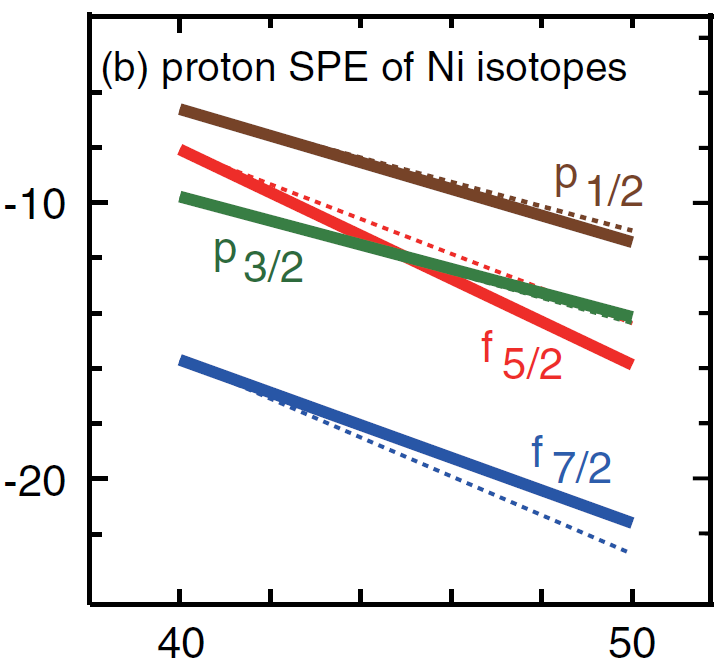 Sharp decrease of proton 0f5/2 due to a cooperative effect of central and tensor
p3/2-f5/2 level crossing
g9/2
T. Otsuka et al., Phys. Rev. Lett. 104, 012501 (2010).
Experiment and early shell-model analyses
Energy levels
Magnetic moments
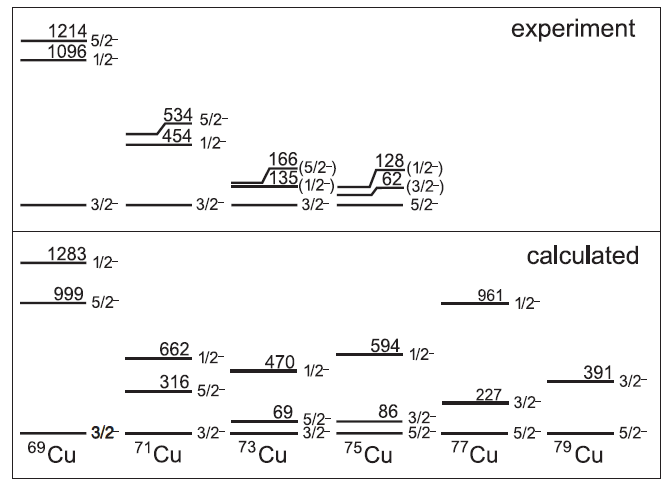 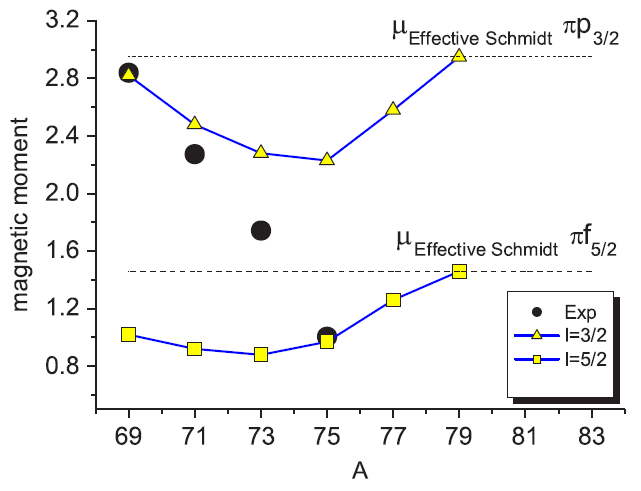 Shell model
K. T. Flanagan et al., Phys. Rev. Lett. 103, 142501 (2009).
Change of the ground state at 75Cu
Magnetic moments: deviation from single-particle values
SM in the 28 ≤ N(Z) ≤ 50 space with the Lisetskiy-Brown interaction
Still some deviation in magnetic moments
Large-scale shell model and remaining issue
Proton excitation from 0f7/2: non-negligible contribution
20 ≤ Z ≤ 40, 28 ≤ N ≤ 50 shell calculation (Sieja and Nowacki, 2010)
MCSM calculation in the full 20 ≤ N(Z) ≤ 56 space (Y. Tsunoda et al., 2014)





Quantifying the f5/2 lowering: still ambiguous
~5 MeV from Sieja, 4.5 MeV from JUN45
3.0 MeV from Tsunoda, 3.4 MeV from VMU
79Cu levels: important information as well as 2+ in 78Ni
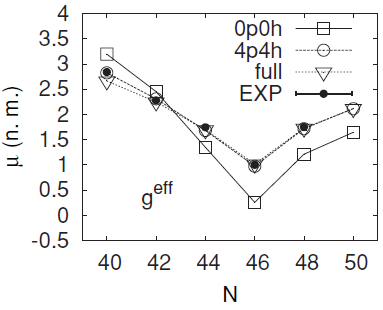 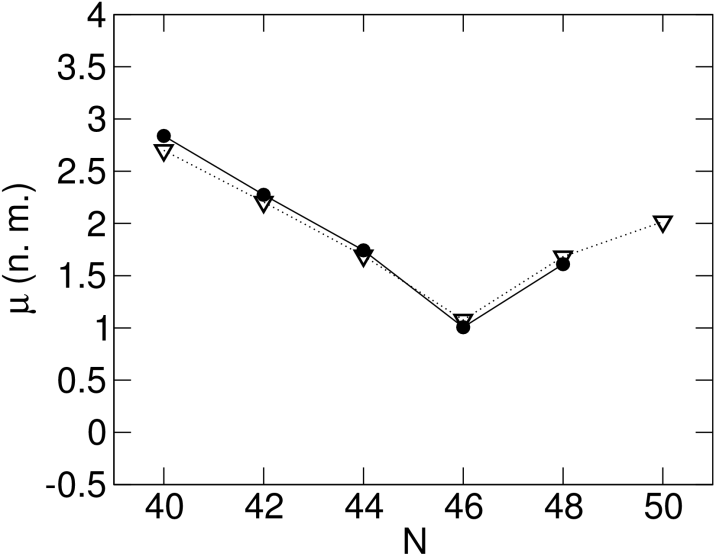 Sieja
Tsunoda
69Cu
79Cu
1p3/2
0f5/2
2. Ni isotopes: Type II shell evolution
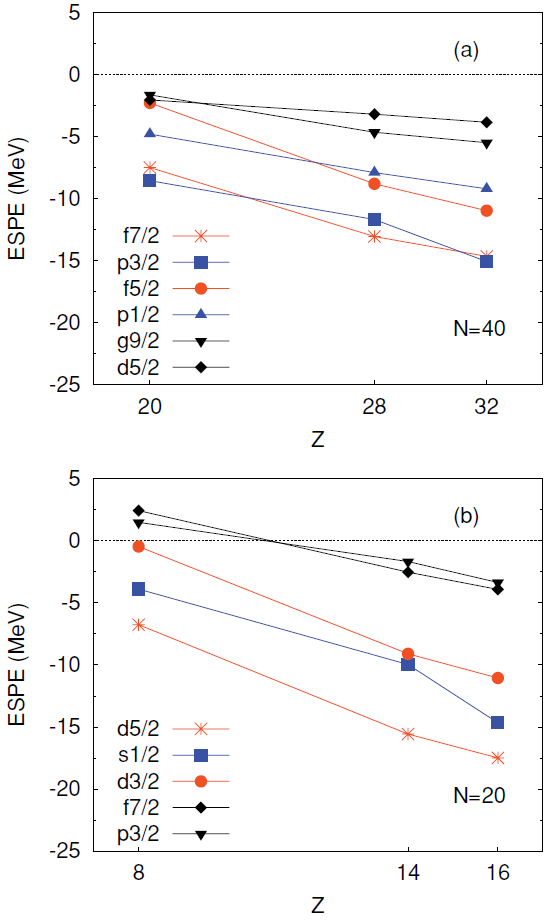 Neutron-rich Cr-Ni region
Successful SM calc. (Lenzi et al., 2010)
Similarity to the “island of inversion”
Tensor-force effect
40
Island of 
inversion
Δl=1
gap
20
We will demonstrate that the tensor-driven shell evolution plays a crucial role also in Ni isotopes (Y. Tsunoda, PS2-A037).
Island of 
inversion
S. M. Lenzi et al., Phys. Rev. C 82, 054301 (2010)
MCSM calculations for 68Ni
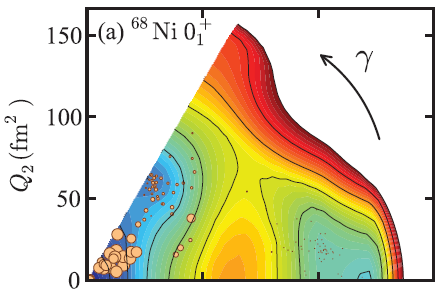 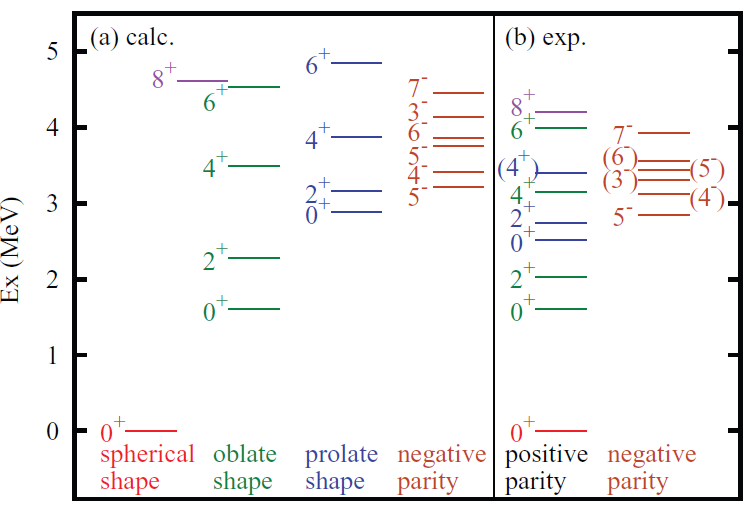 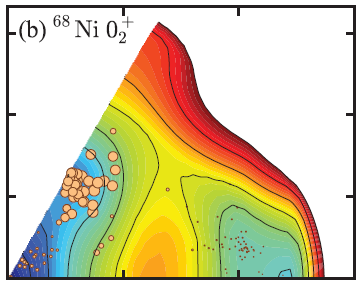 Y. Tsunoda et al., Phys. Rev. C 89, 031301(R) (2014).
Triple shape coexistence
Analysis of MCSM w.f. (talk of Shimizu on Thursday) 
Similar to 186Pb (Andreyev et al., 2000)
Deformed 0+2: Supported by E0 measurement (Suchyta et al., 2014 and PS2-A039)
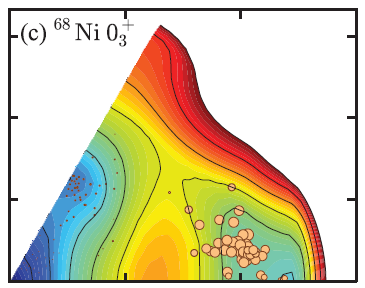 Type II shell evolution: within a nucleus
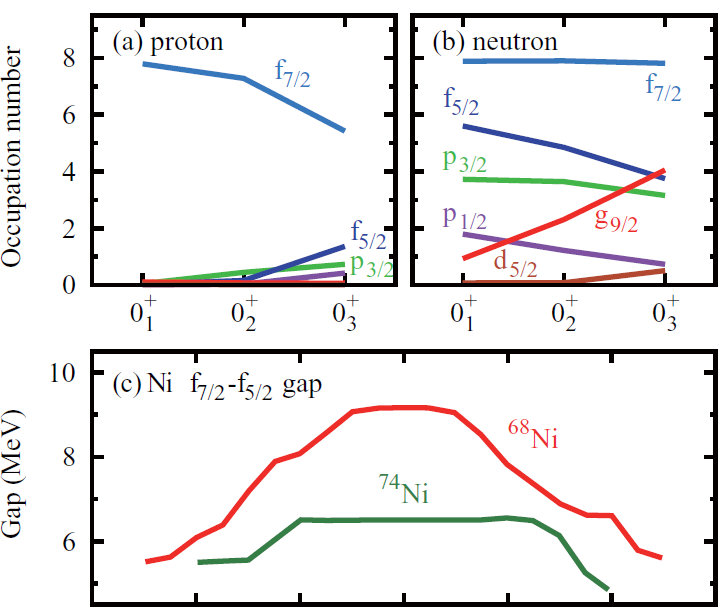 configuration of prolate 0+3
0g9/2
1p1/2
0f5/2
0f5/2
excitation 
from j< to j>
0f7/2
deformation
Contrary to the conventional potential picture, the spherical mean field can be different inside a nucleus. In 68Ni, neutron-excited configurations give a reduced spin-orbit splitting, enhancing the Jahn-Teller effect and thus more stabilizing deformation.
3. Evolution of the N=34 magic number
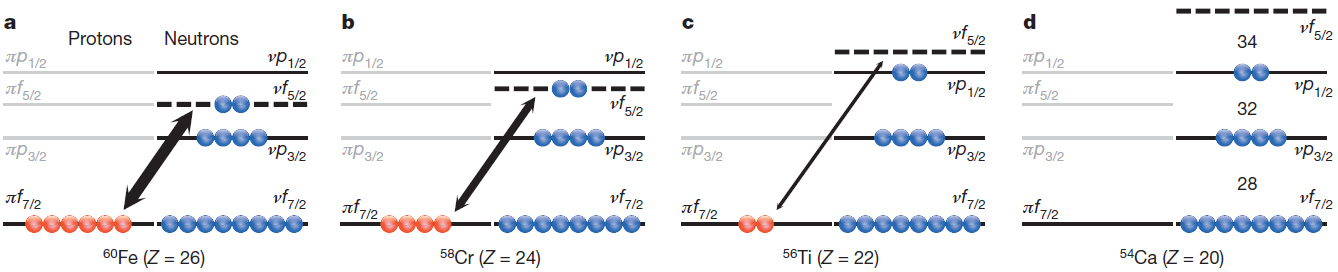 D. Steppenbeck et al., Nature 502, 207 (2013).
N=34 magic number (at Ca)
Predicted by Otsuka et al. in 2001, but no experimental signs were found before
Direct measurement of 2+1 for 54Ca at RIBF
Establishing magicity (Steppenbeck et al., 2013 and talk on Friday)
Very localized magic number
Sharp lowering of f5/2 due to central and tensor
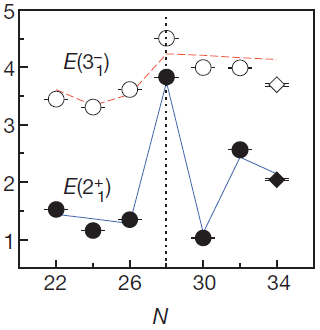 How large is the N=34 gap at Ca?
GXPF1B (Honma, 2008: 3.21 MeV gap) vs. GXPF1Br (2.66 MeV gap)
Systematic improvement with GXPF1Br (51Ca: suggested by Rejmund et al.) ~2.5 MeV gap is established.
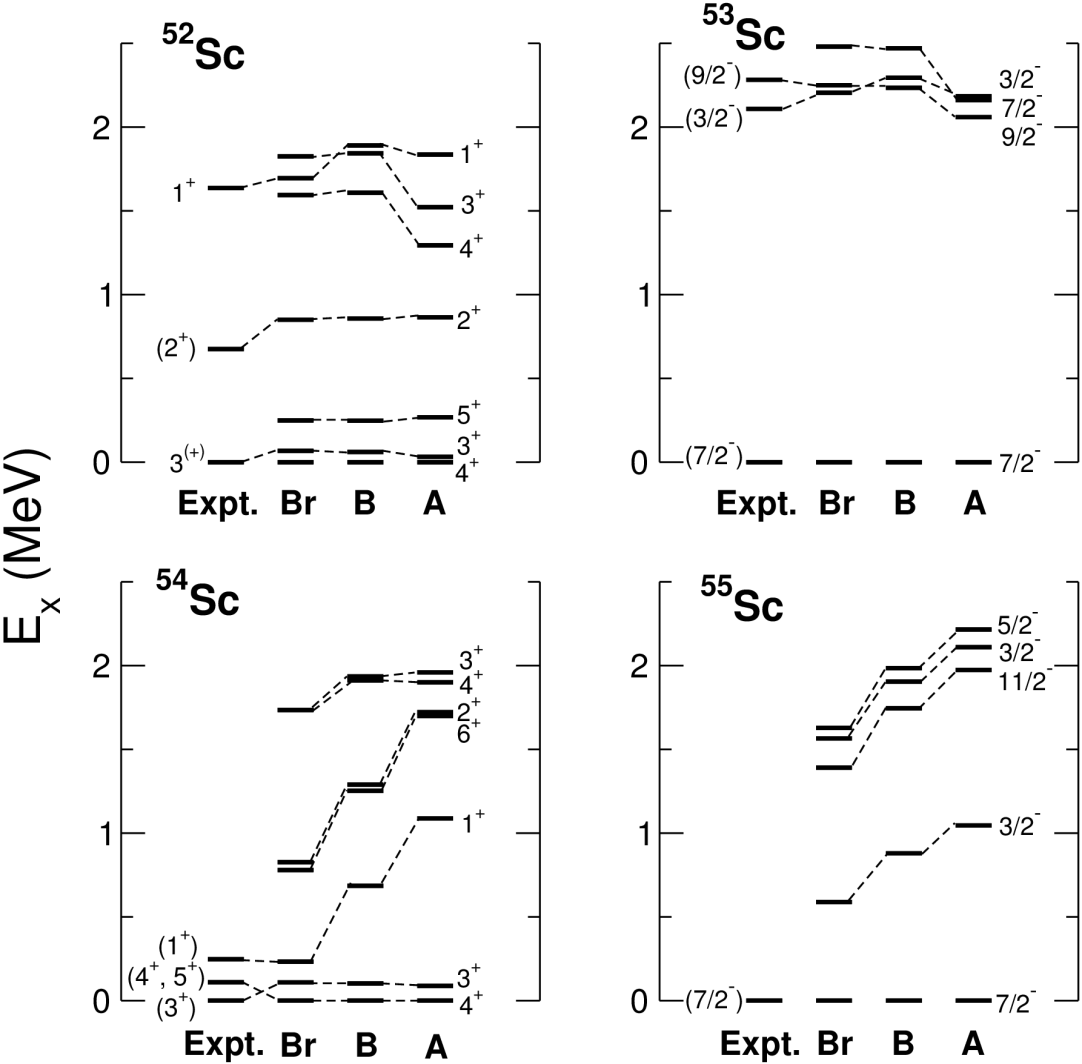 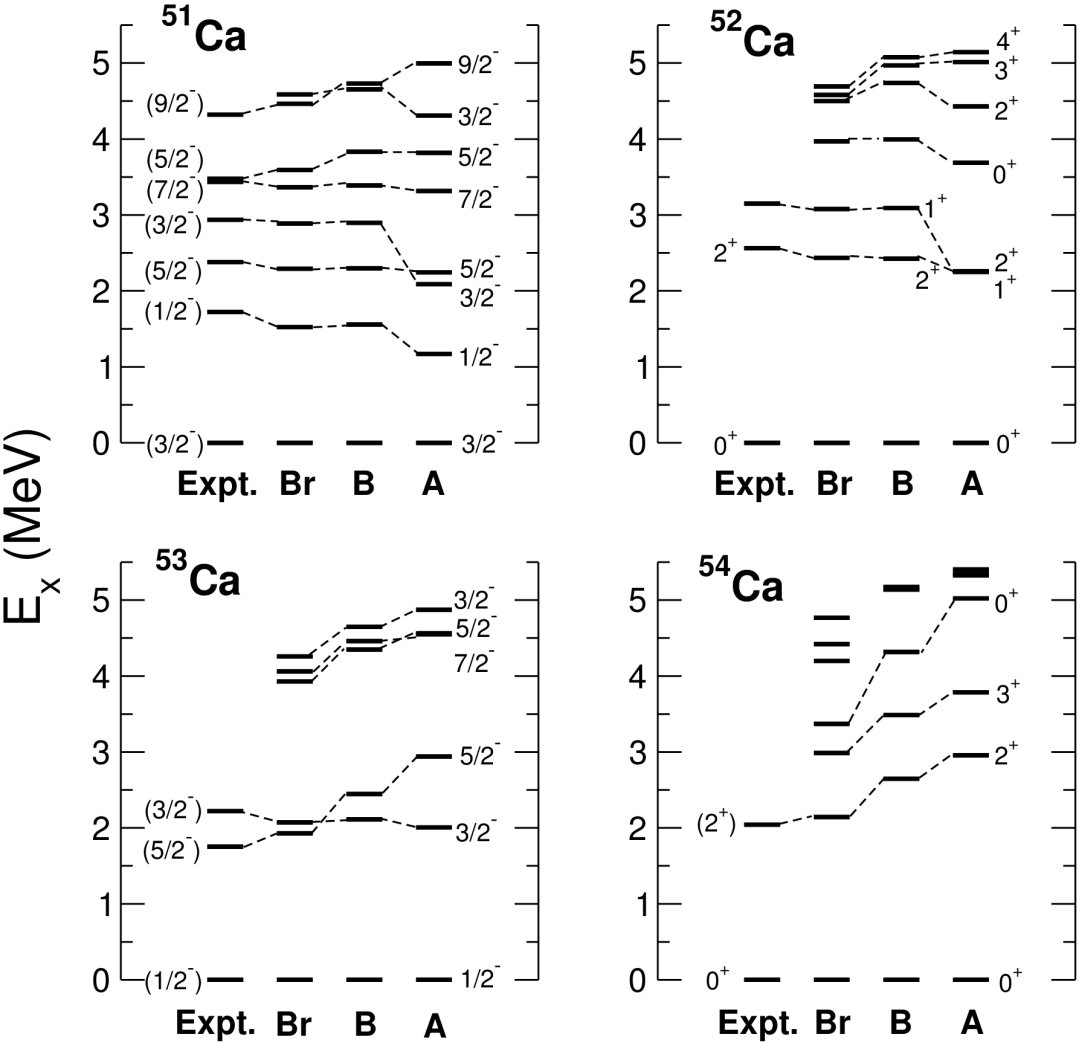 Separation energies of Ca isotopes
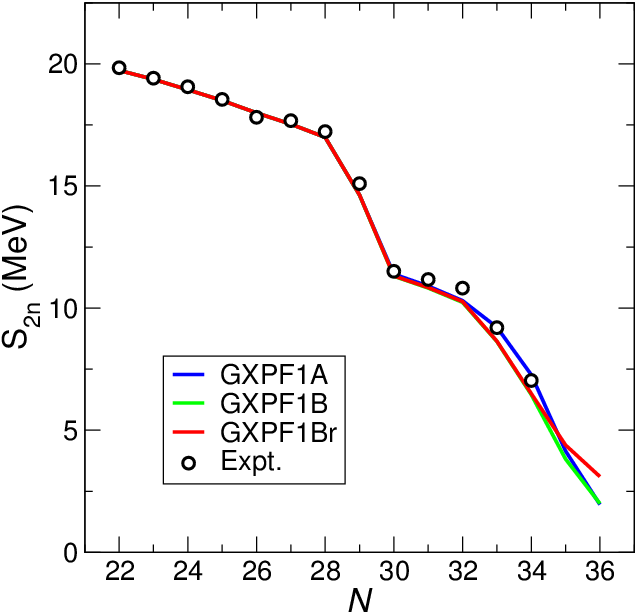 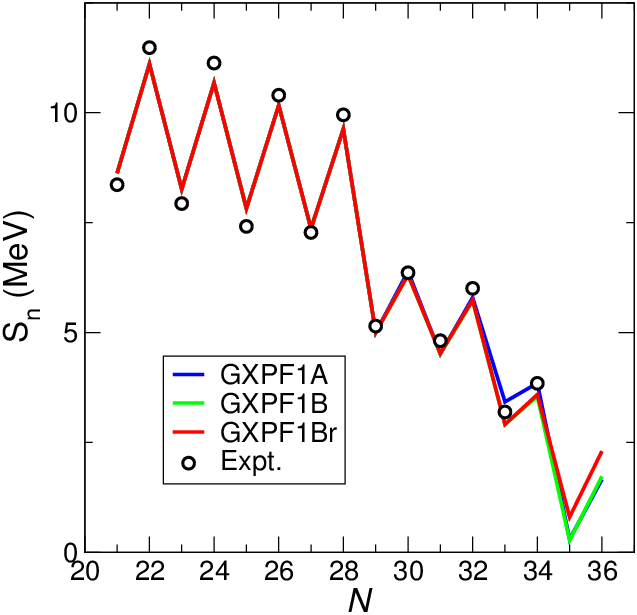 Prediction with GXPF1Br
Drop of separation energies beyond N=34 is predicted due to the N=34 gap, but it is not as pronounced as that of GXPF1A or GXPF1B.
N=34 gap: Persist or diminish in lower Z?
0f5/2
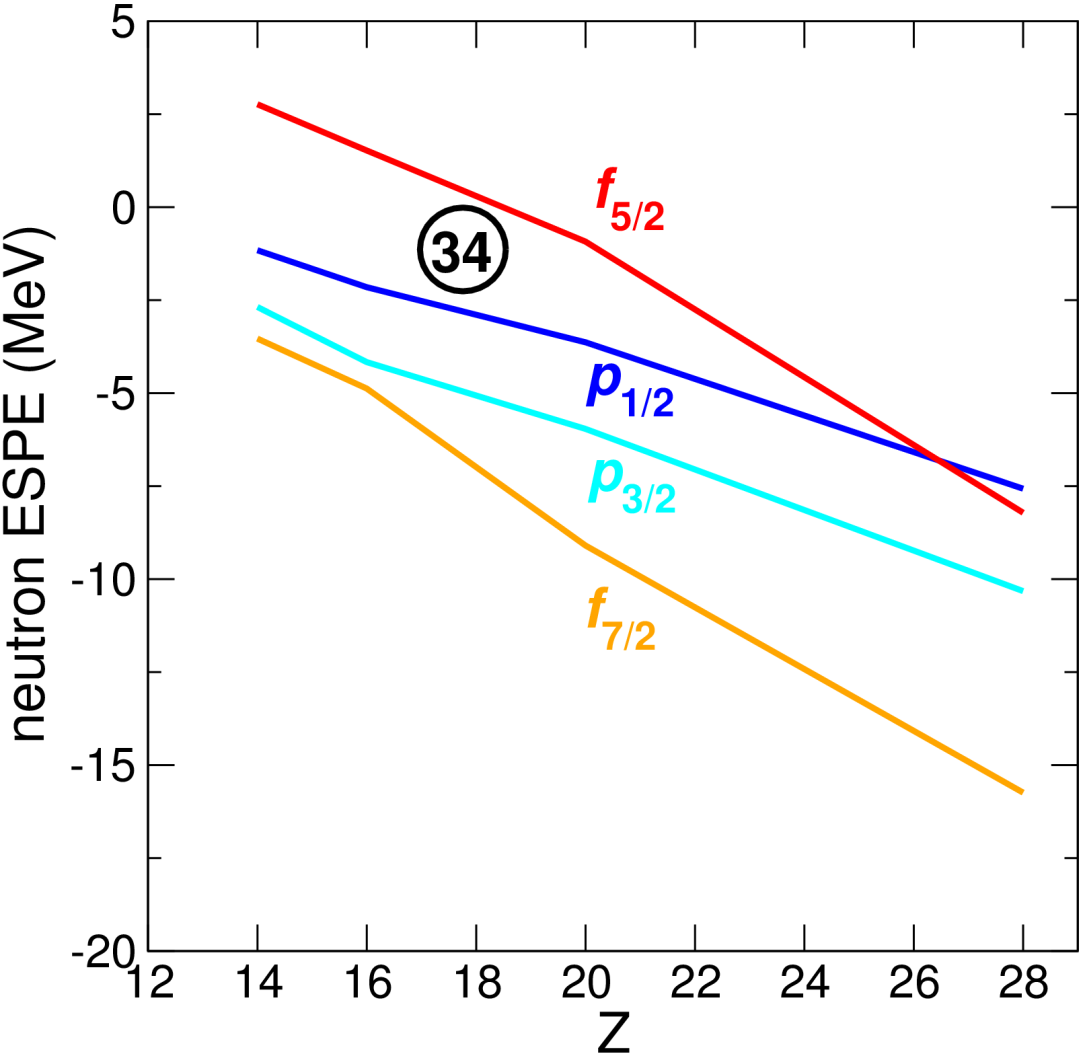 34
1p1/2
0d3/2
VMU (with spin-orbit force)
Some enhancement of the N=34 gap for lower Z
Possible widening of the N=34 gap for lower Z
Spectroscopic factors available
Along the N=20 core, but not the N=34 core
However, according to shell evolution due to the monopole interaction, the change of the shell gap is irrelevant to the neutron core assumed.
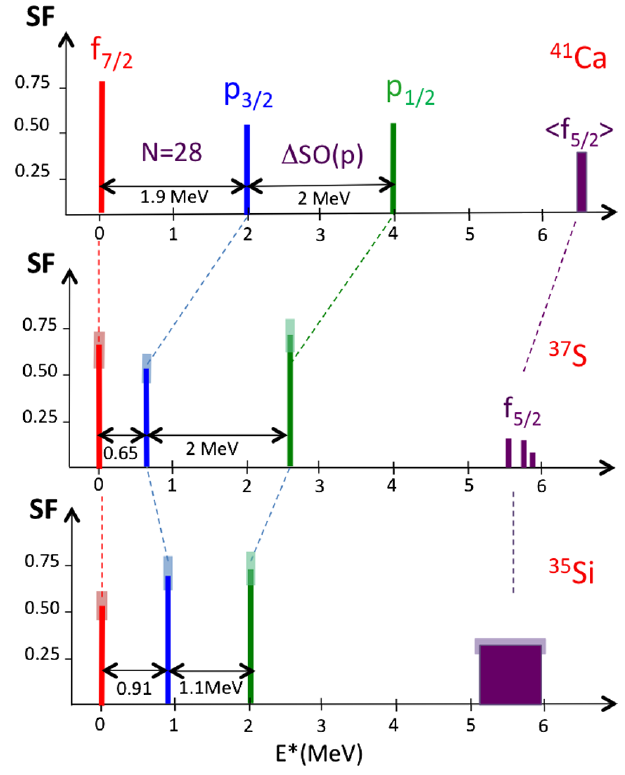 N=34 core
Shell gap
N=20 core
Ca
Si
G. Burgunder et al., Phys. Rev. Lett. 112, 042502 (2014).
2+ levels: comparison between π(pf) and π(sd)
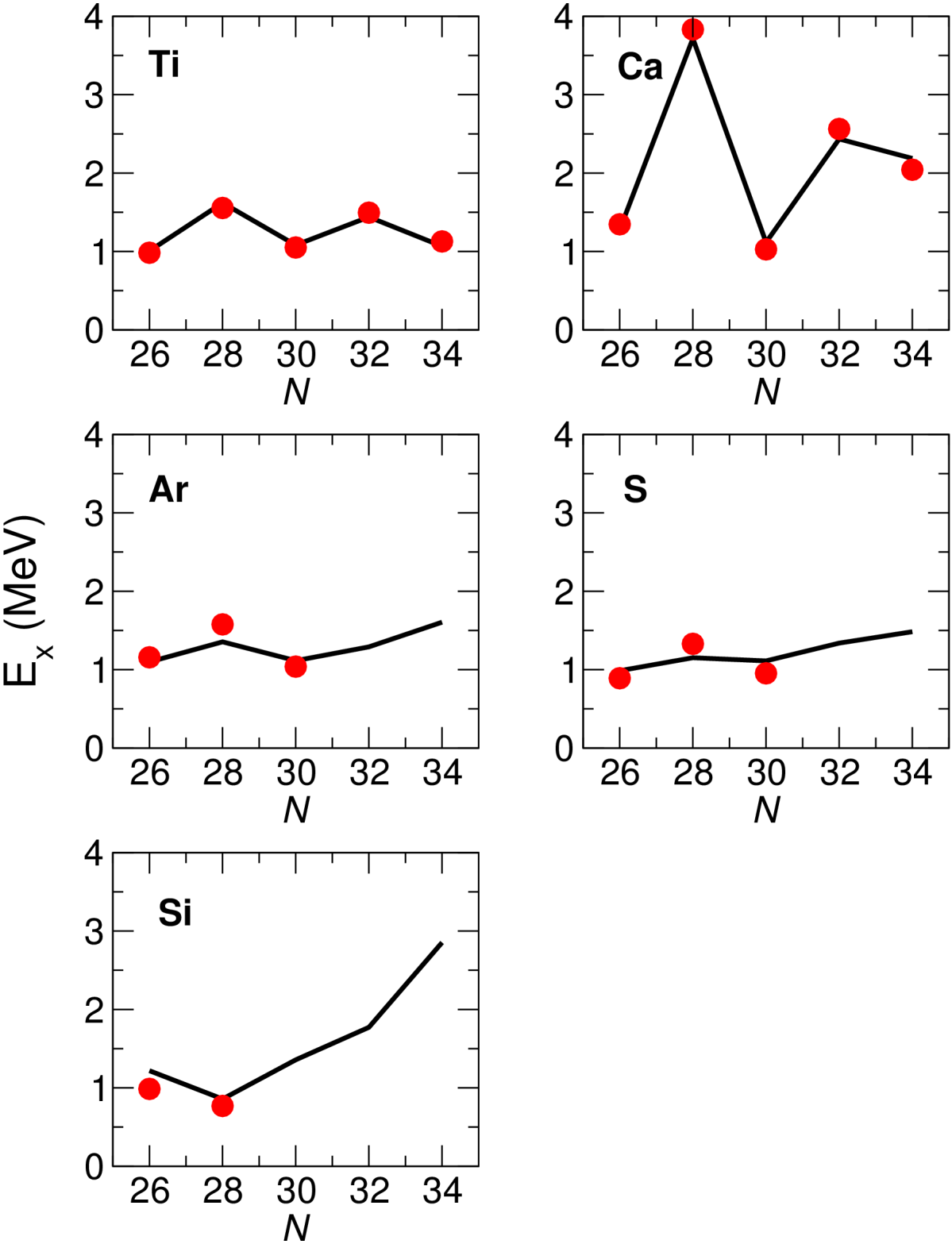 π(pf)
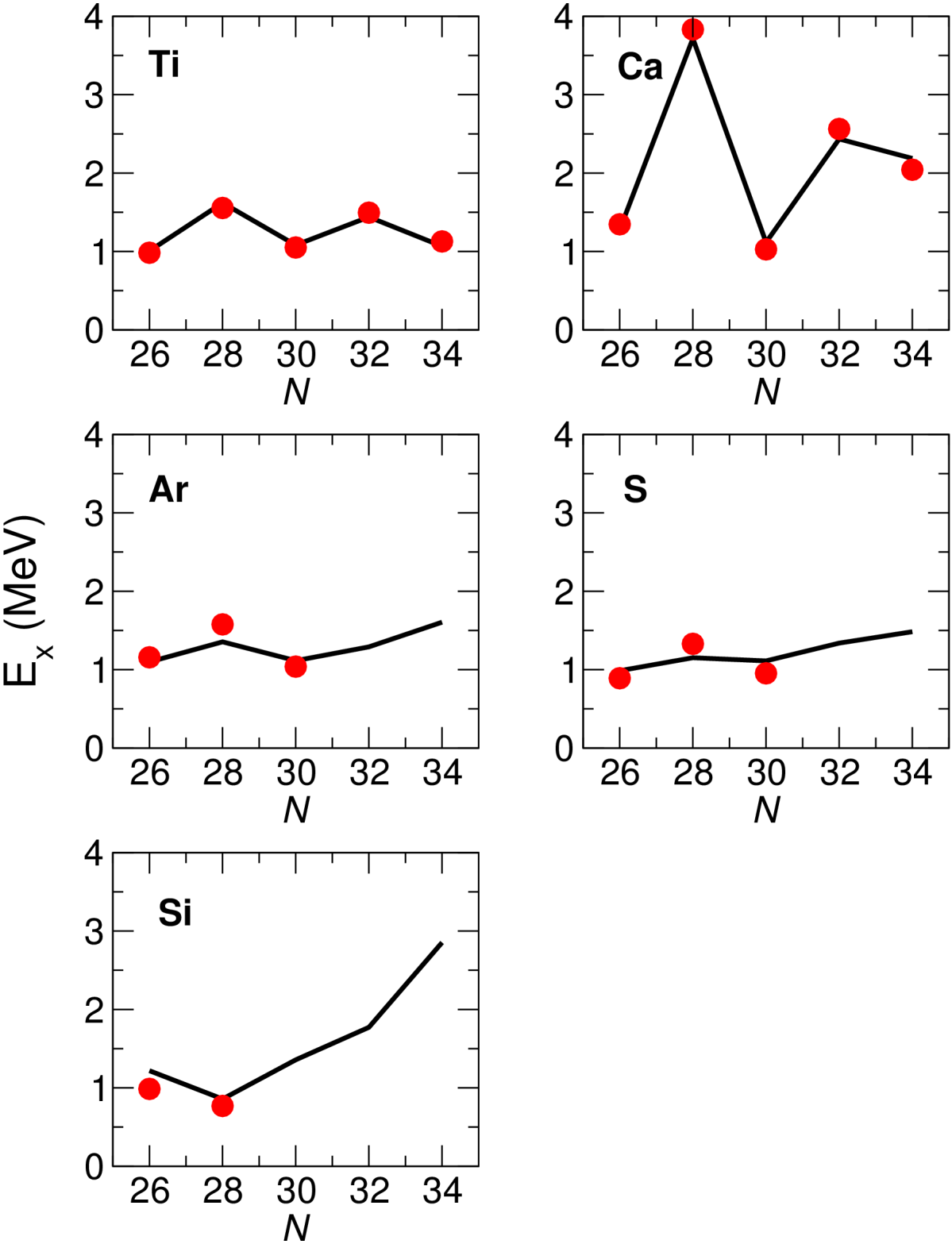 π(sd)
doubly magic
Summary
To evaluate shell evolution quantitatively, large-scale shell-model calculations are very powerful.
We have presented some examples of shell evolution driven by p-n central and tensor forces in wide mass regions.
Sb isotopes: Dominance of the tensor force in the lowering of the 11/2-1 levels even though they are not pure single-particle states.
Cu isotopes: Level crossing of p3/2 and f5/2 due to central and tensor forces. Need for large-scale calc. Quantitative SPE change to be determined.
Triple shape coexistence in 68Ni: Stabilization of prolate shape due to Type II shell evolution which causes different effects within a single nucleus. 
N=34 gap toward π(sd) nuclei: Predicted widening of the N=34 gap for π(sd) nuclei due to competition between central and tensor.
backup
K levels and simple modifications to SDPF-MU
p3/2
28
f7/2
d3/2
s1/2
K isotopes from N=20 to 28
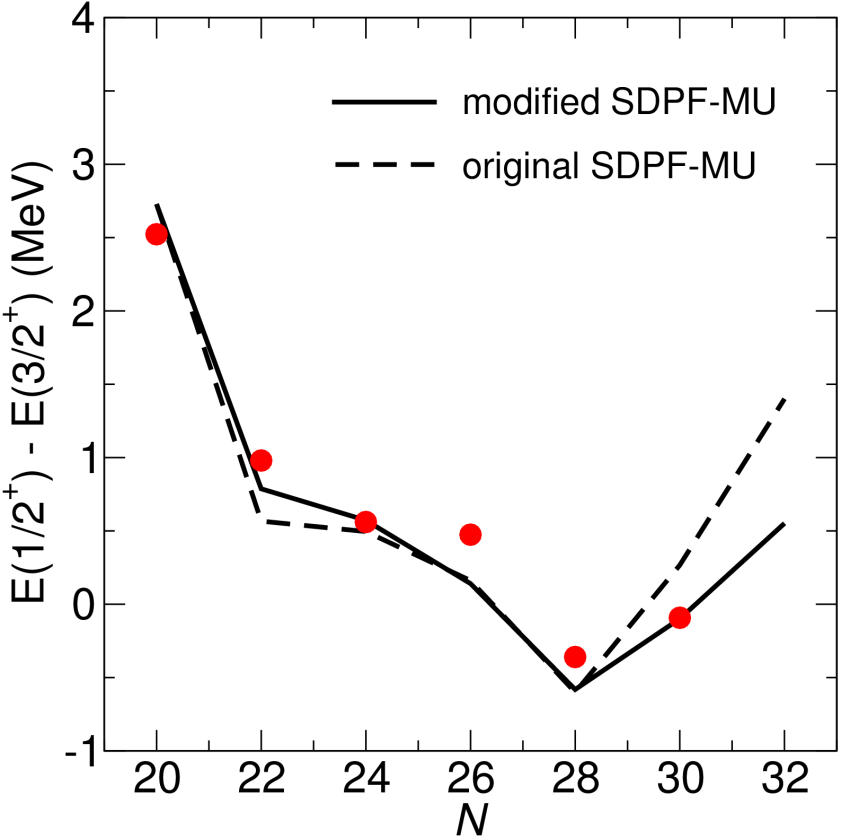 K isotopes from N=28 to 32
Evolution of the energy levels in Sb
11/2-1 and 5/2+1 levels measured from 7/2+1 
Non-monotonic evolution is reproduced.
full shell-model results vs. estimate from effective single-particle energies (ESPE) of two kinds
ESPE1: filling configuration at N=64, i.e., no correlation included
ESPE2: π(j)×Sn(0+1), i.e., n-n correlation included
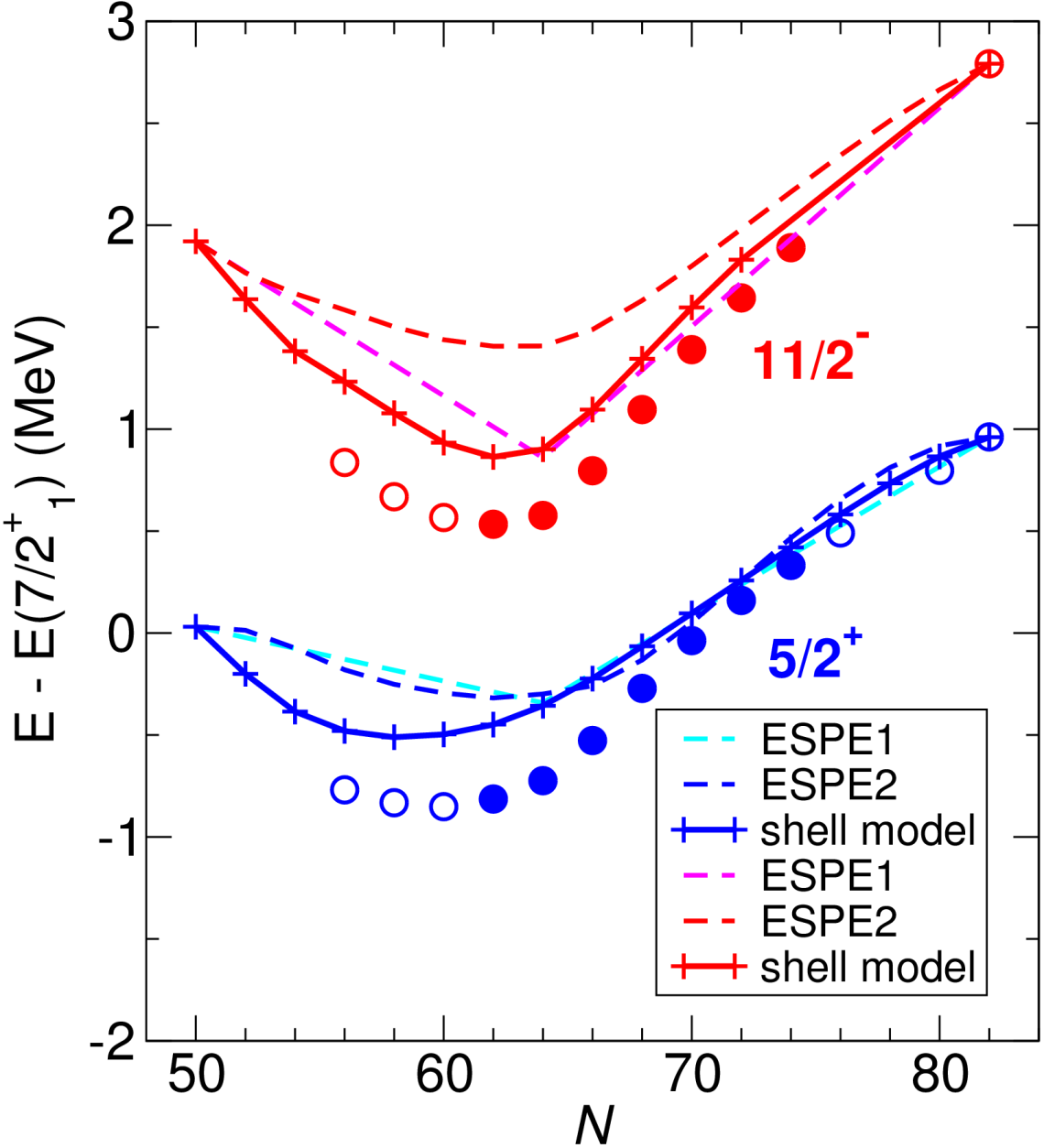 2.25 MeV